DANAMID MŰANYAGFRÖCCSÖNTŐ ÉS FÉMTÖMEGCIKK GYÁRTÓ KFT
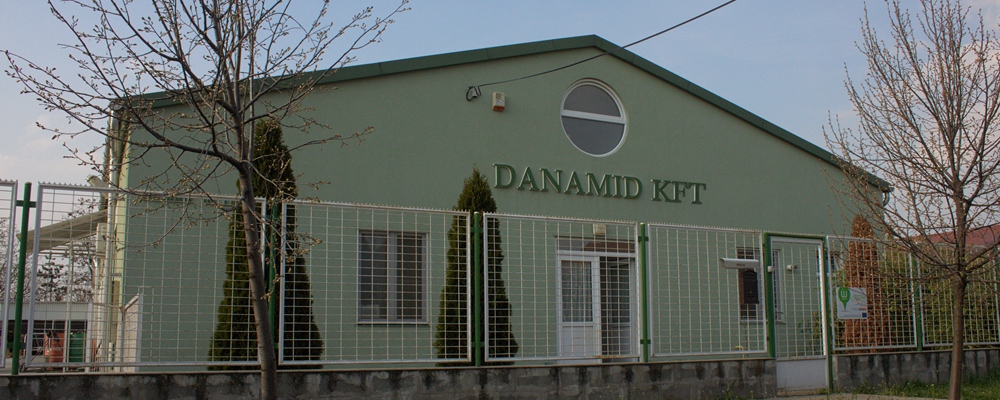 A DANAMID KFT TEVÉKENYSÉGI KÖREI
Műanyag alkatrészek fröccsöntéseFémipari megmunkálásSzerszám, készülék, tervezés, gyártásGépipari tanulók gyakorlati oktatása
MŰANYAG ALKATRÉSZEK FRÖCCSÖNTÉSE:
Vállalkozásunk fő profilja, hőre lágyuló műanyagokból (polietilén, polipropilén, poliamidok) alkatrészek fröccsöntése. Termékeink megrendelőink által beszerelésre kerülnek, az IM, és MT indítómotor és VG, és SI generátorokba,  könnyű, közepes és nehéz tehergépjárművek, HVAC (fűtés, szellőzés, klíma) berendezéseibe.Ehhez a tevékenységhez szükséges gépparkunk, elsősorban ARBURG típusúak.
TERMÉKEINK KÉPEKBEN
TERMÉKEINK KÉPEKBEN
FÉMIPARI MEGMUNKÁLÁS
Nem hagyhattuk kihasználatlanul, gépipari tapasztalatokkal rendelkező munkatársaink kapacitását, így ma már majdnem ugyanolyan mértékben, mint a fő profil, foglalkozik új fém tömegcikkek gyártásával, és használt autóipari részegységek felújításával. Ehhez rendelkezésünkre áll egy hagyományos, egyetemes forgácsoló szerszámgépekkel felszerelt üzemrész.
TERMÉKEINK KÉPEKBEN
SZERSZÁM, KÉSZÜLÉK, TERVEZÉS, GYÁRTÁS
A fő tevékenységeink megvalósításához szükséges szerszámok készülékek tervezését, gyártását magunk végezzük el. Az eltelt évek során megrendelőin részére is terveztünk és kiviteleztünk számos egyedi szerszámot és gyártósort.
TERMÉKEINK KÉPEKBEN
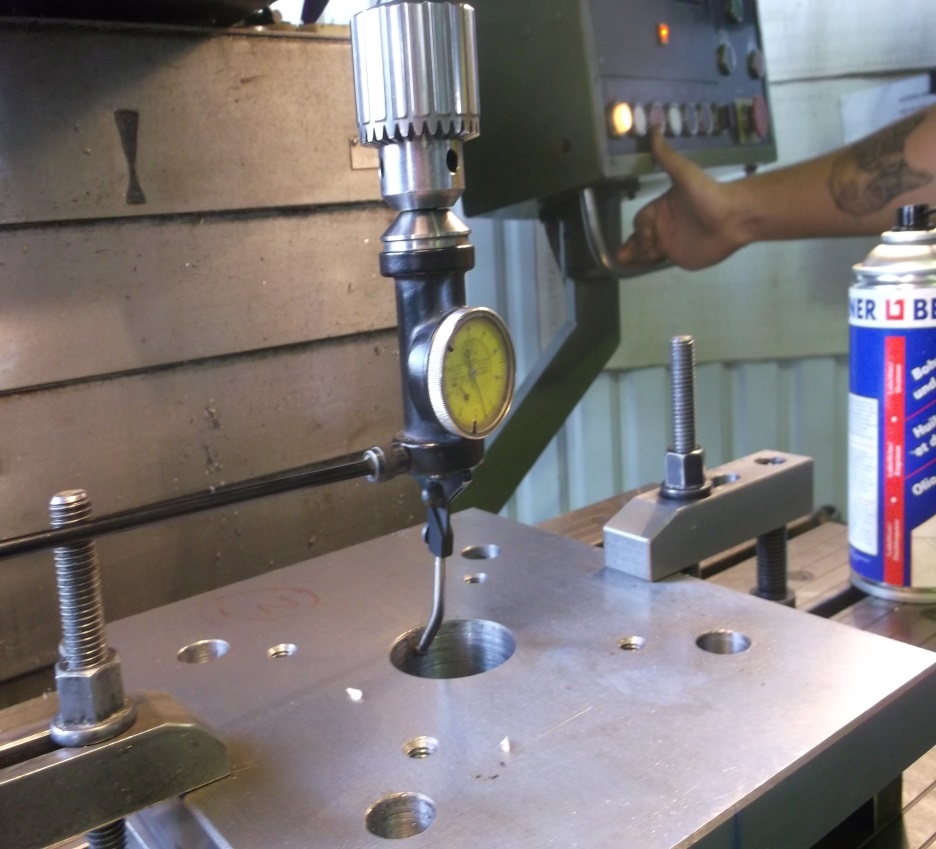 TERMÉKEINK KÉPEKBEN
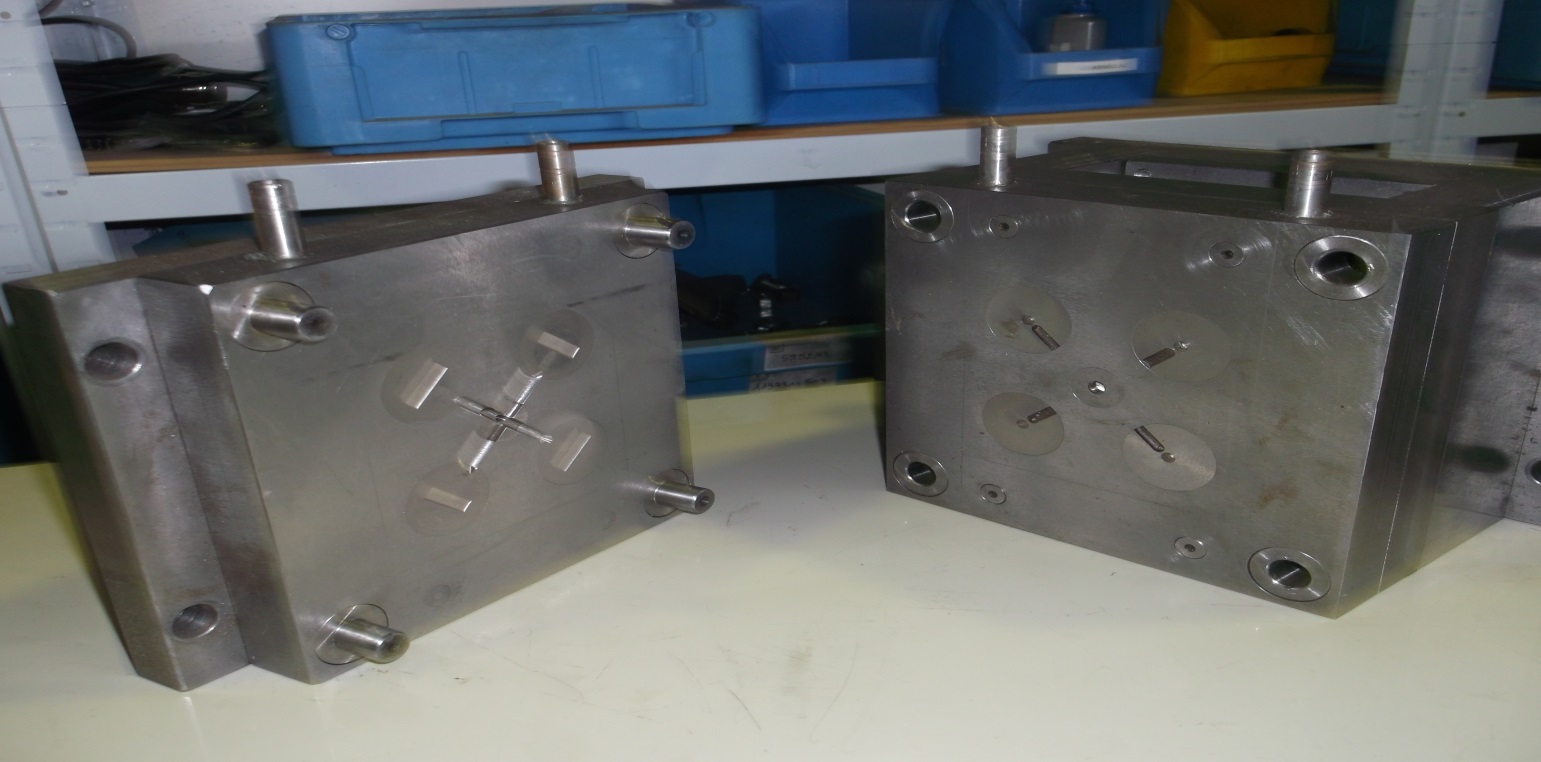 GYAKORLATI SZAKKÉPZÉS
Gépész szakmunkás, Gépi forgácsoló szakmunkás Gépgyártástechnológiai technikusszakmákban a szakma mestere végzi a képzésüket
GYAKORLATI KÉPZÉS
SZERSZÁMKÉSZÍTÉS  MŰVELETEINEK ELSÍJÁTÍTÁSÁHOZ HASZNÁLT FNGJ MARÓGÉP
GYAKORLATI KÉPZÉS
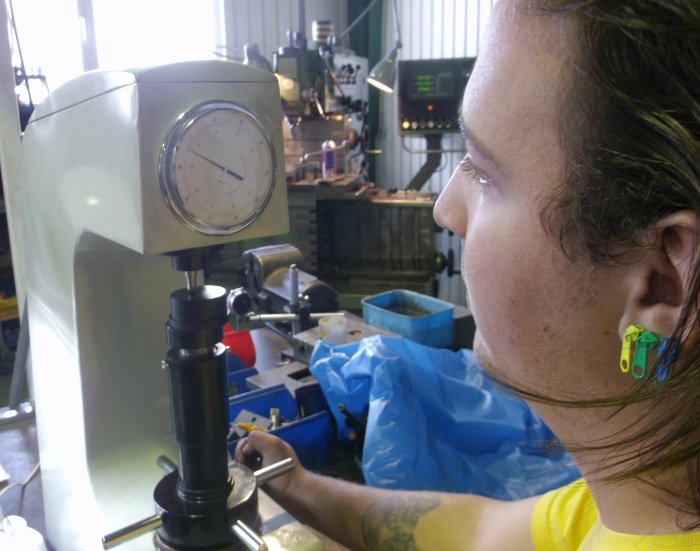 ROCKWELL KEMÉNYSÉGMÉRŐ HASZNÁLATA
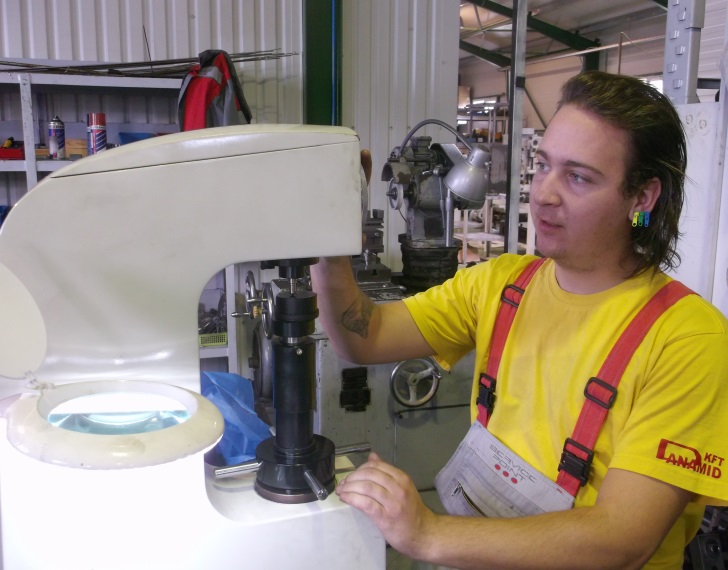 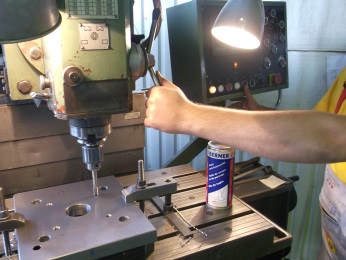 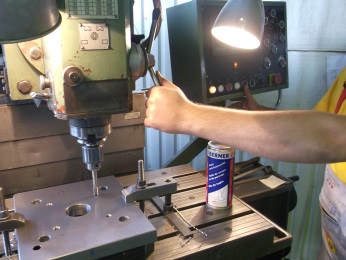 KÖSZÖNJÜK A  FIGYELMÜKET
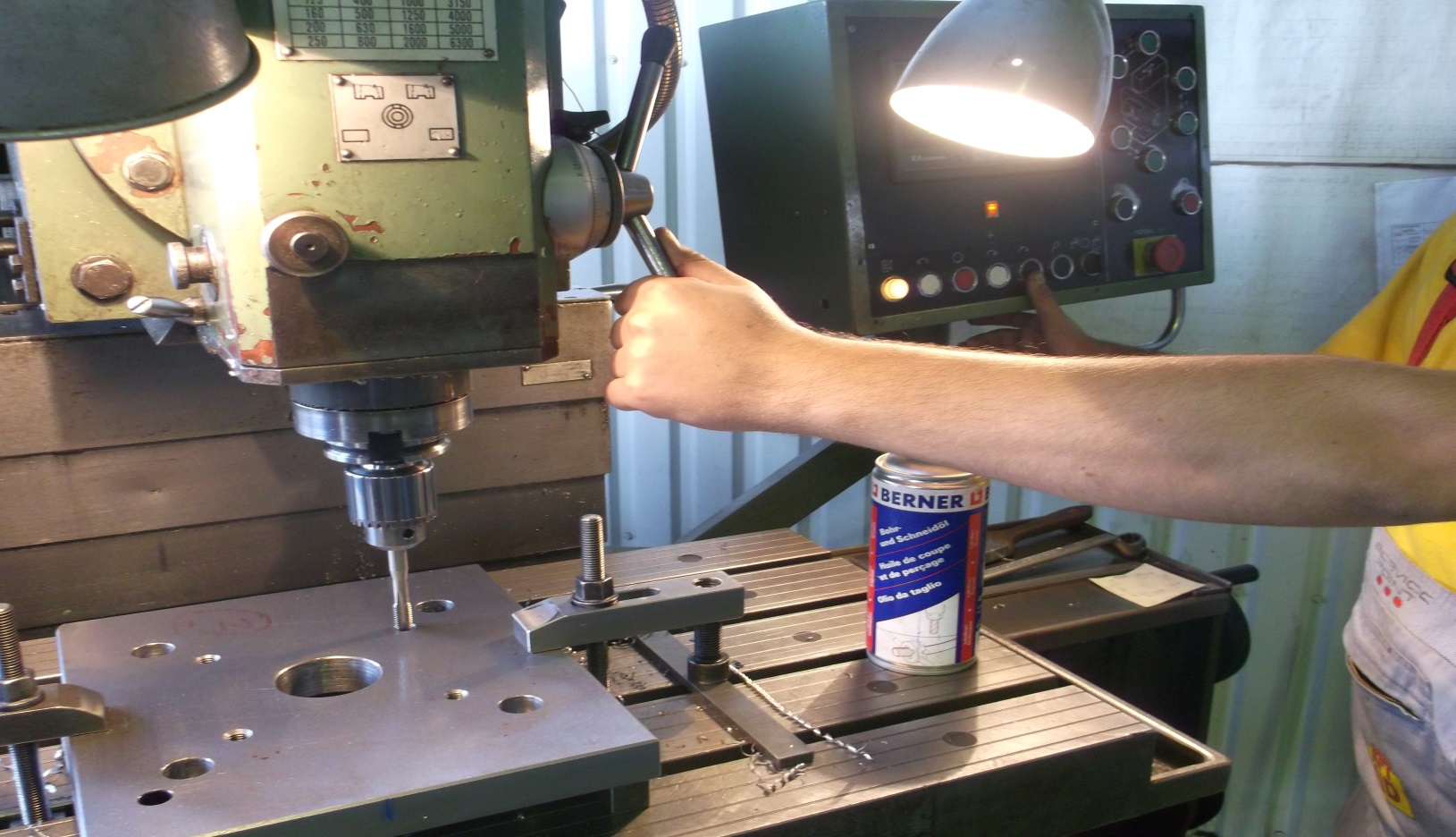 ELÉRHETŐSÉGEINK
ELÉRHETŐSÉGEK:
TÓTH CSABA ÜGYVEZETŐ: 30/299-2119
toth.csaba@danamidkft.hu
SALLI JÓZSEF ÜGYVEZETŐ: 30/299-2121
sallai.jozsef@danamidkft.hu
http://www.danamidkft.hu/